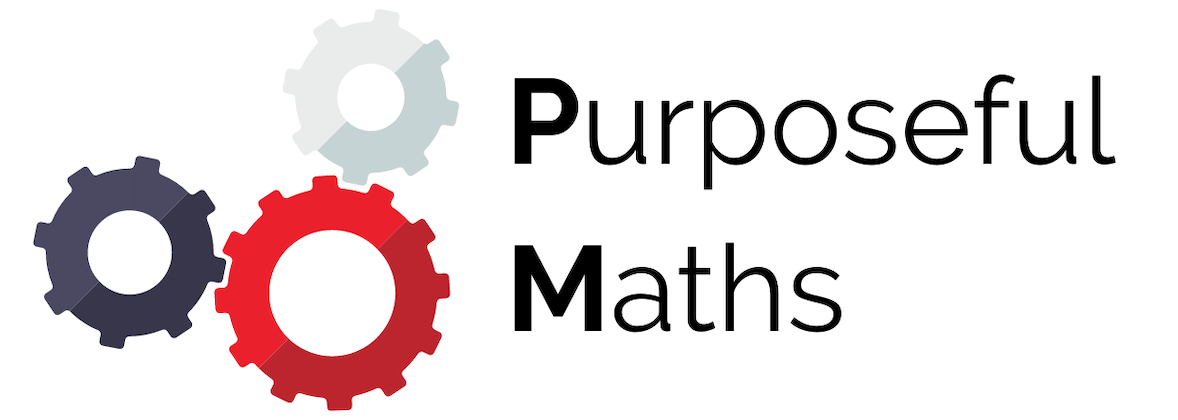 Equivalent Fractions
I Do, We Do, You Do Examples
Equivalent Fractions
Fractions that have different numerators and denominators that represent the same value or proportion of the whole
?
?
?
?
?
?
Simplest Form
A fraction is in its simplest form if 1 is the only common factor of its numerator and denominator.
?
?
?